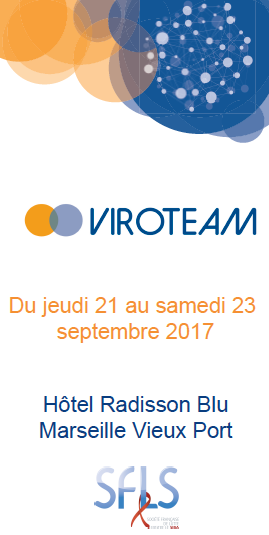 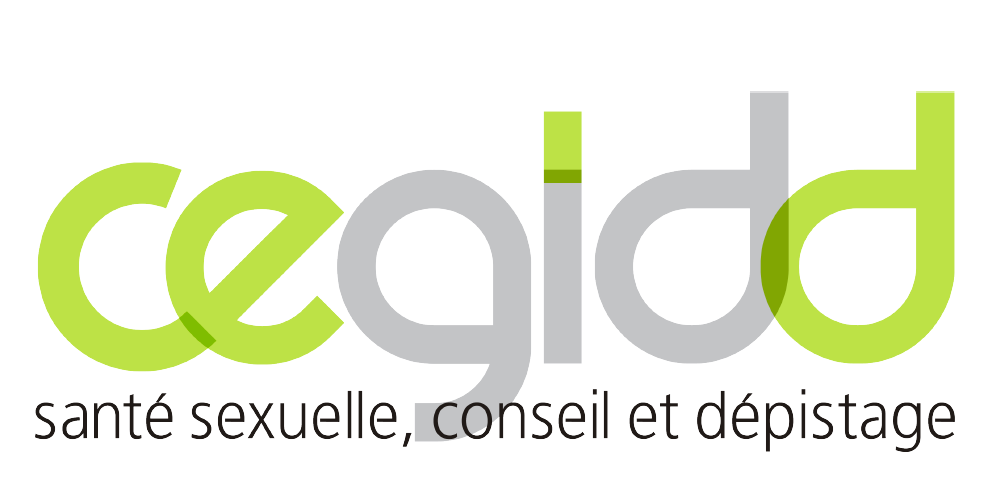 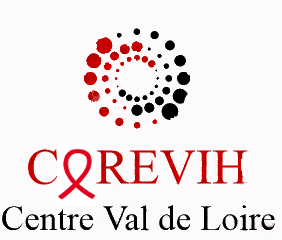 Cas clinique : Azitrop
Guillaume Gras
Cegidd 37  - COREVIH Centre Val de Loire
Homme de 25 ans

ATCD :  IST il y a 4 ans non documentée

HSH, 35 partenaires annuels environ

Écoulement urétral et brûlures urétrales il y a 10 jours

A vu son MT il y a 5 jours : 8 cp de 250 mg d’azithromycine en 1 prise

Vomissements 2 h après la prise
Que préconisez vous?

Prise en charge diagnostique



Prise en charge thérapeutique
Que préconisez vous?

Prise en charge diagnostique
PCR urinaire Chlamydia trachomatis
Plvt bactério gonocoque urétral
TPHA/VDRL, sérologies VIH, VHB, VHC

Prise en charge thérapeutique
Ceftriaxone 500 mg IM
Azithromycine 250 mg PO X 4
Revient à 1 semaine
Persistance brûlures et écoulement

PCR Chlamydia trachomatis et plvt urétral négatifs
RAS par ailleurs

Demande PCR Mycoplasma genitalium (rôle discuté Ureaplasma urealyticum et Mycoplasma hominis)

Prescription doxycycline 100 mg X2 / j qsp 10 j
Qu’en pensez vous?
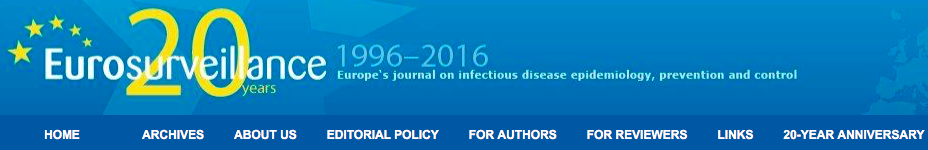 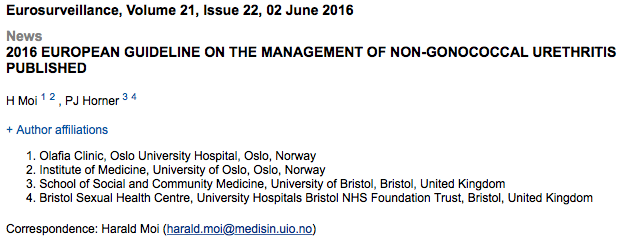 Infections à Mycoplasma genitalium

10 à 35% des urétrites non gonococcique non chlamydia chez l’homme
Cervicites chez la femme

Résistance aux macrolides = 30 à 45%
notamment dans les régions ou ttt est azithromycine monodose
Préconisations
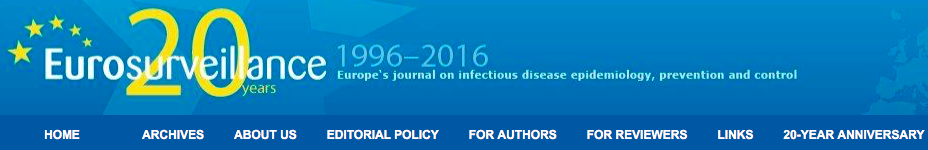 Dépistage 3 sites des HSH pour chlamydia et gonocoque

Pas de traitement empirique en cas d’urétrite
Mais nécessité d’un examen direct négatif 
ET symptômes modérés

Traitement
Si absence de documentation : doxycycline 100 mg X 2/ j 7 jours
Si positivité à Mycoplasma genitalium : Azithromycine 500 mg à J1 puis 250 mg/j pendant 4 jours
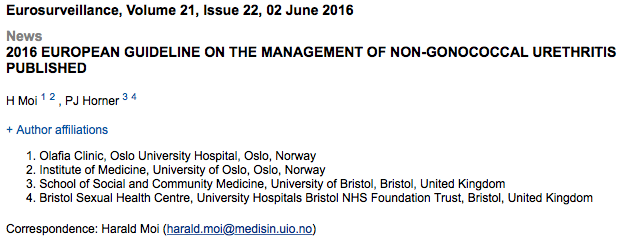 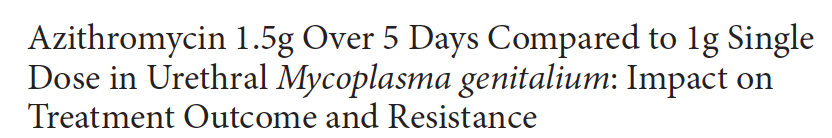 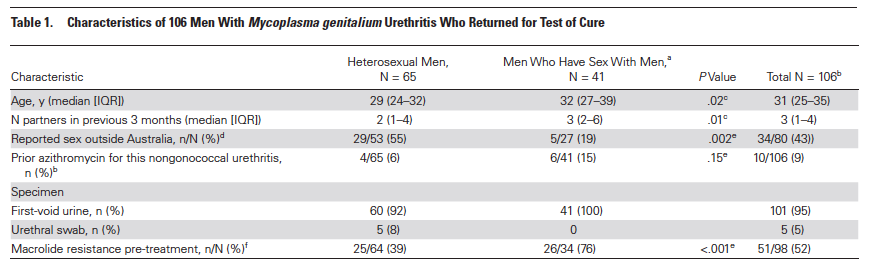 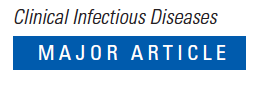 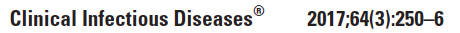 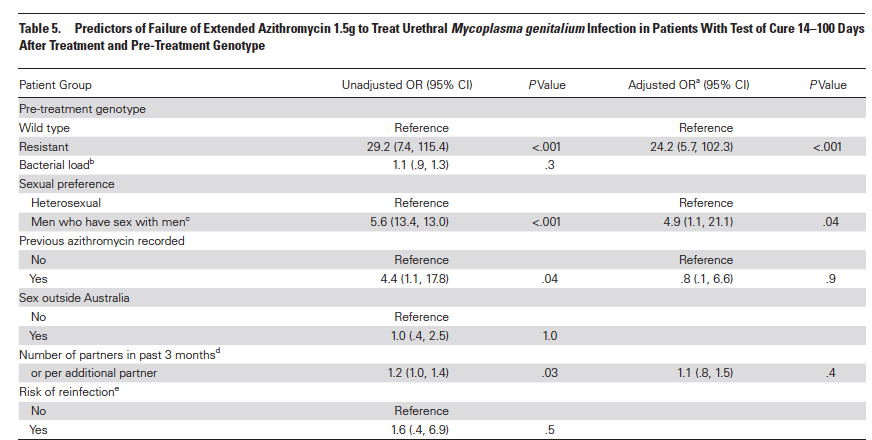 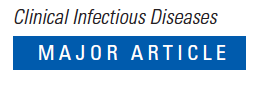 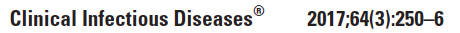 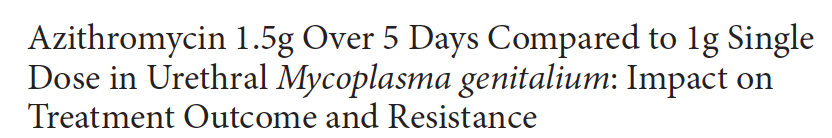 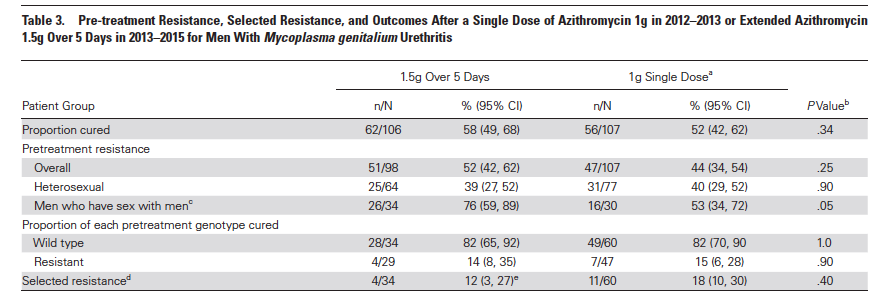 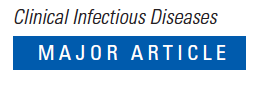 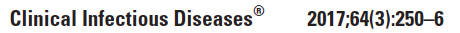 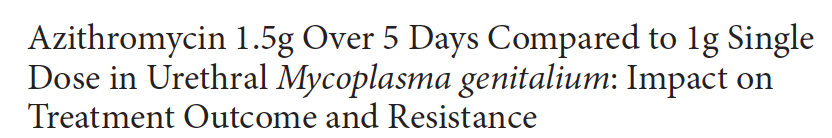 Azithromycine 1g monodose semble aussi efficace que 1,5 g
Pas de sélection évidente de résistance dans cette étude
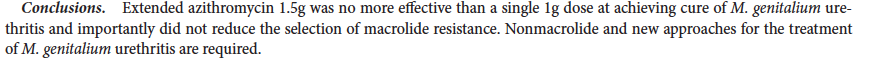 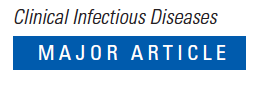 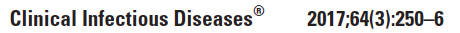 Il est en couple ouvert avec PVVIH indétectable. Quel type de suivi préconisez vous?
Il est en couple ouvert avec PVVIH indétectable. Quel type de suivi préconisez vous?

Proposer PrEP

Sinon dépistage 
VIH tous les 3 mois (HAS 2017)
TPHA/VDRL tous les 3 mois?
CT gono tous les 3 mois / 3 sites?

Place autotests?
La co-infection IST/VIH augmente entre 2012 et 2016Près d’un tiers des HSH présente une IST lors du diagnostic du VIH
Florence LOT, IAS 2017
La co-infection IST/VIH augmente entre 2012 et 2016Près d’un tiers des HSH présente une IST lors du diagnostic du VIH
Florence LOT, IAS 2017
Mise à disposition d’auto tests VIH chez HSH à haut risque dépistés depuis plus de 2 ans
Etude FORTH australienne 
centres de dépistage des IST et centres de santé communautaire
HSH ayant eu des rapports anaux > 5 partenaires masculins dans les 3 derniers mois
Randomisation (1/1)
groupe autotest (recevaient 4 autotests salivaires pour les 12 mois suivants)
groupe dépistage classique (recommandations surveillance trimestrielle sérologique)
2013 - février 2015, 362 HSH randomisés (182/180)

17 à 24% des participants n’avaient jamais été dépistés
12 à 18% étaient bisexuels
Jamil MS, Lancet HIV. 2017 Feb 16. pii: S2352-3018(17)30023-1.
Mise à disposition d’auto tests VIH chez HSH à haut risque dépistés depuis plus de 2 ans
710 tests dans le bras autotests (dont 410 autotests) versus 313
= dépistage 2 fois plus fréquent (RR = 2,08 [1,82–2,38]; p<0,0001)

Dans sous groupe sans dépistage récent (0 dépistage ou dépistage > 2 ans), 74 dépistages dans le bras autotests versus 16
= dépistage 4 fois plus fréquent (RR = 3,95 [2,30–6,78]; p<0,0001)
Lancet HIV. 2017 Feb 16. pii: S2352-3018(17)30023-1.
La mise à disposition d’auto tests VIH multiplie par 4 la fréquence de dépistage chez les HSH à haut risque dépistés depuis plus de 2 ans
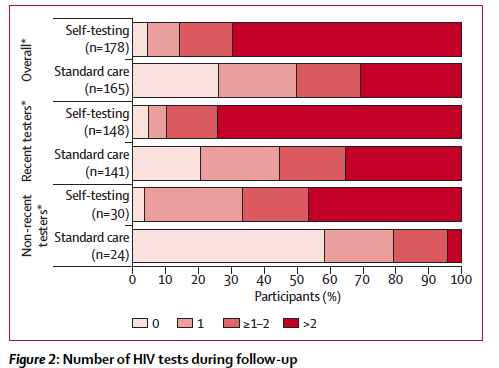 Jamil MS. Lancet HIV. 2017 Feb 16. pii: S2352-3018(17)30023-1
Mise à disposition d’auto tests VIH chez HSH à haut risque dépistés depuis plus de 2 ans
autotests salivaires pas de 4ème génération mais sérologies classiques semblaient rester stables 

Mise à disposition d’auto tests VIH chez les HSH à haut risque multiplie par 2 la fréquence de dépistage. Dans le sous groupe des HSH sans dépistage récent (0 ou > à 2 ans), la fréquence de dépistage est multipliée par 4
Jamil MS, Prestage G, Fairley CK, Grulich AE, Smith KS, Chen M, Holt M, McNulty AM, Bavinton BR, Conway DP, Wand H, Keen P, Bradley J, Kolstee J, Batrouney C, Russell D, Law M, Kaldor JM, Guy RJ.
Lancet HIV. 2017 Feb 16. pii: S2352-3018(17)30023-1.
Il a amené son carnet de vaccination

REVAXIS à 18 ans
ROR X 2
ENGERIX B20 X3

Quelles vaccinations préconisez vous?
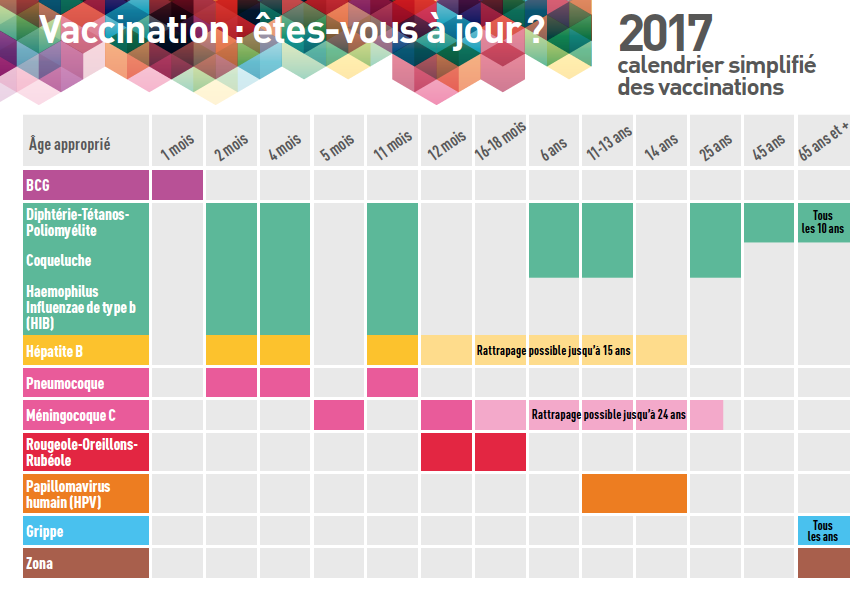 DTPCoq

Hépatite A

Méningo C

HPV
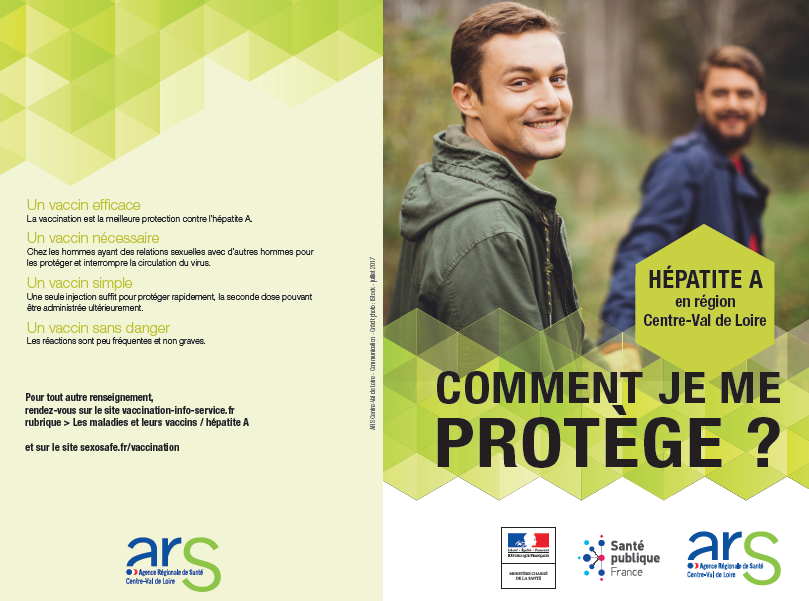 DTPCoq

Hépatite A

Méningo C

HPV
DTPCoq

Hépatite A

Méningo C NON / TROP VIEUX

HPV
DTPCoq

Hépatite A

Méningo C NON

HPV
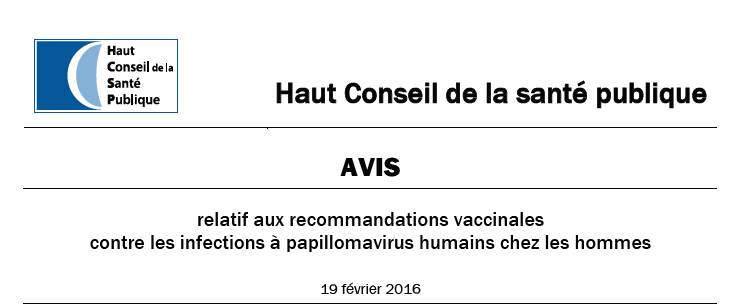 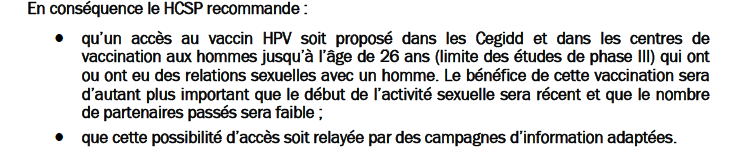 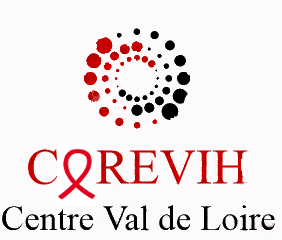 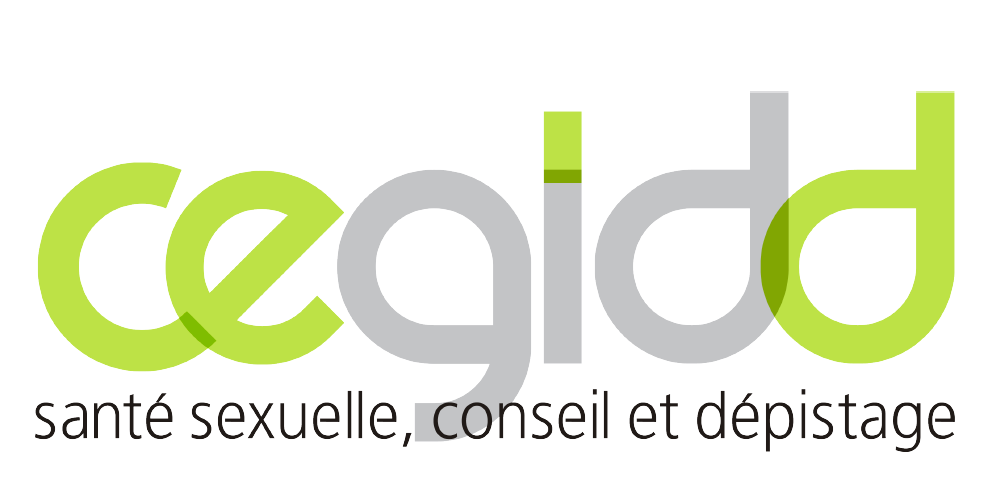 Cas clinique : transversal
Guillaume Gras
Cegidd 37  - COREVIH Centre Val de Loire
Femme de 22 ans

Pas d’ATCDs – tabac +, vaccinée contre hépatite B dans l’enfance

Vue au Cegidd début aout en compagnie de son compagnon pour dépistage VIH, asymptomatique

Sous PYLERA pour HP depuis 8 jours

2 partenaires sur 12 derniers mois
Quel dépistage?
Quel dépistage?


Sérologie VIH, autoprélèvement vaginal Chlamydia trachomatis
Résultats
VIH –
CT –
Mais Gonocoque + sur plvt vaginal

Ne vient pas au RDV prévu
Appel puis 2 messages laissés sur répondeur en aout et début septembre

Se présente avec son ami mi septembre

Asymptomatique

A eu un DIU quelques jours après son dépistage début aout
Que faites vous?
Prise en charge diagnostique


Prise en charge thérapeutique
Que faites vous?
Prise en charge diagnostique
Plvt compagnon

Prise en charge thérapeutique
Ceftriaxone
Consult gynéco : pas d’ablation DIU
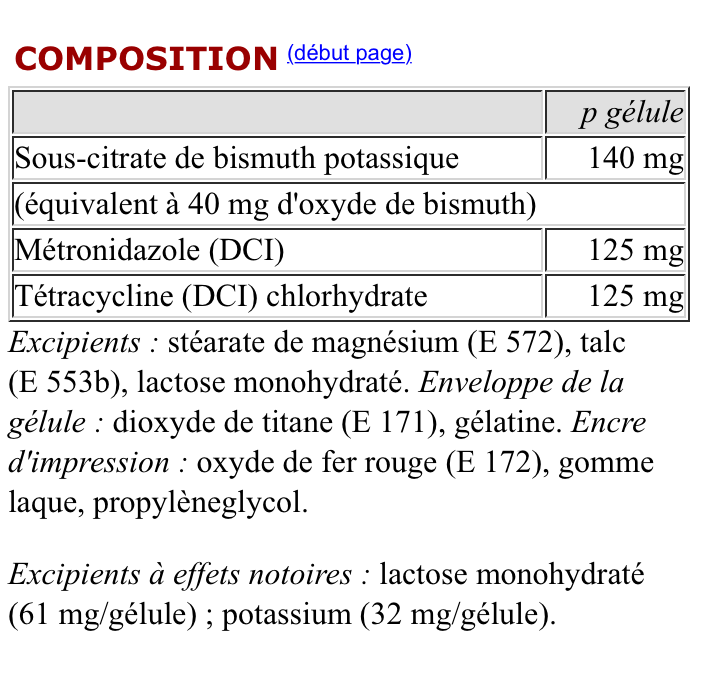 Rôle PYLERA?



50% de résistance = 50% de sensibilité….